Реализация программы «Здоровое питание – здоровая жизнь» на экспериментальной площадке МАОУ «Средняя школа № 149» в городе Красноярске
Кутумова О.Ю. главный врач КГБУЗ «Красноярский краевой Центр медицинской профилактики», к.м.н., доцент
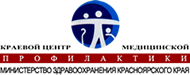 Национальный проект «Демография»
Федеральный проект «Формирование системы мотивации граждан к здоровому образу жизни, включая здоровое питание и отказ от вредных привычек» – «Укрепление общественного здоровья»
Основными направлениями проекта является формирование корпоративных программ, в т.ч. связанных с питанием и проведение информационно-коммуникационных программ в соответствии с принципами здорового питания.
В рамках регионального проекта  «Укрепление общественного здоровья» сформирована корпоративная программа «Здоровое питание – здоровая жизнь» на базе МАОУ «Средняя школа №149 г.» Красноярска в которую вовлечены все участники образовательного процесса
Цель - сохранение и укрепление здоровья детей, связанных с неправильным питанием
Задачи:
Совершенствование организации питания в организованном коллективе – МАОУ «Средняя общеобразовательная школа №149» г. Красноярска
Разработка общеобразовательной программы для различных возрастных групп школьников, а также родителей по вопросам здорового питания
Проведение пропаганды принципов рационального, здорового питания среди всех участников образовательного процесса
Мониторинг состояния питания школьников и их родителей
Ожидаемые результаты
Достижение уровня обеспечения сбалансированным горячим питанием учащихся МАОУ «Средняя общеобразовательная школа №149» г.Красноярска не менее 98% среди учащихся начальных классов и 80% учащихся средних и старших классов
 Снижение заболеваемости среди детей связанных с питанием (анемия, болезни органов пищеварения), - на 10%
Повышение числа обучающихся общеобразовательных учреждениях детей, отнесённых к 1-й группе здоровья, - на 1% и детей, отнесённых ко 2-й группе здоровья, -на 2%
Снижение доли детей с избытком массы тела и ожирением на 5%
Повышение уровня знаний родителей по вопросам здорового питания до 70%
Введение в проблему
На территории Российской Федерации в 2017г НИИ педиатрии были проведены исследования с целью изучить распространенность избыточной массы тела и ожирения среди подростков 12—17 лет. В ходе данного исследования было осмотрено 11977 подростков. Исследование проводилось    на территории шести Федеральных округов: Центрального (Москва, Ярославль); Приволжского (Самара, Казань, Нижний Новгород); Южного (Краснодар); Уральского (Екатеринбург, Тюмень); Сибирского (Новосибирск, Красноярск); Дальневосточного (Хабаровск).
    Исследование показало, что во всех городах избыточный вес    и ожирение чаще встречаются у мальчиков, чем у девочек (р<0,0001). В среднем по России избыточная масса тела у мальчиков выявлена в 11,02% случаев, в том числе ожирение — у 2,5% юношей, соответственно у девочек — 7,7% и 1,6% .
Кроме того…
Введение в проблему
Исследование «Школьная среда. Питание»
Исследование проводилось в 2019 году в 56 школах из 12 городов российской Ассоциации «Здоровые города районы и поселки» на основе Европейской инициативы ВОЗ. в т.ч. в г. Красноярске
82.1% школ свободны от рекламы и маркетинга высококалорийных продуктов питания и напитков
8,9% располагают торговыми автоматами
74% школы, на территории которых можно приобрести свежие фрукты
86,3% школы, на территории которых можно приобрести напитки, содержащие добавленный сахар
75,9% школы, на территории которых можно приобрести сладкие или соленые снеки
75% школ, занимаются обучением детей основам здорового питания
Анализ 2290 медицинских карт учащихся (показатели роста и веса)
Результаты социологического исследования по вопросам здорового питания среди школьников 5-11 классов и родителей школьников 1-4 классов
В опросе приняло участие 687 человек:
451 школьник 5-11 классов 
236 родителей 1-4 классов
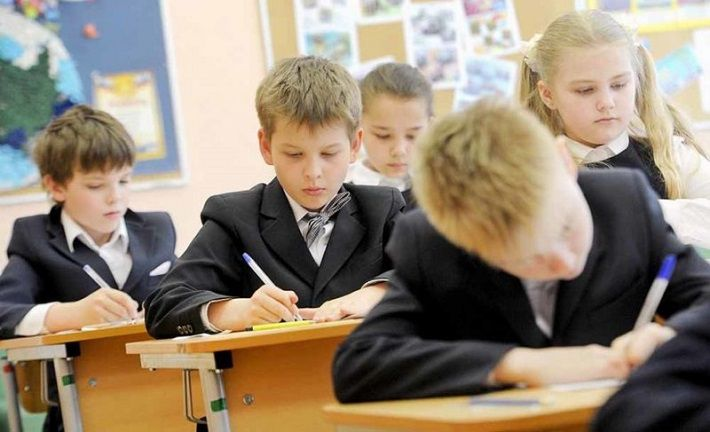 Информированность школьников 5-11 классов о здоровом питании
Считают свое питание здоровым и полноценным только 50,3% опрошенных школьников
«Считаешь ли ты свое питание здоровым и полноценным?»
В 23,1% случаях школьники считают, что их здоровье и успеваемость не зависит от правильного питания
«Считаешь ли ты, что от правильного питания зависит твоё здоровье и успеваемость?»
Источники информации о питании
Чаще всего школьники 5-11 классов получают информацию о правильном и здоровом питании в Интернете и дома
Распределение ответов респондентов на вопрос «Где ты получаешь информацию о правильном и здоровом питании?»
Проблема соблюдения режима питания школьниками 5-11 классов
завтрак отсутствует у 6,4% школьников 5-11 классов, и лишь иногда завтракают 25,8% школьников
«Завтракаешь ли ты ежедневно дома?»
Более половины (60,3%) школьников не соблюдают режим питания.
«Соблюдаешь ли ты режим питания (питаешься в одно и то же время)?»
Около 29,3% школьников едят  всего 1-2 раза в день
«Сколько раз в день ты ешь?»
Питание в школьной столовой
Ежедневно посещают столовую лишь 17,5% школьников.
«Посещаешь ли ты школьную столовую?»
Не удовлетворены предлагаемым в школьной столовой меню 24,3% респондентов. Затруднились ответить на вопрос 34,3%
«Устраивает ли тебя меню в школьной столовой?»
29% школьников не удовлетворены качеством пищи в столовой. Затруднились однозначно ответить на вопрос 38,1% школьников.
«Удовлетворен ли ты качеством приготовления пищи в школьной столовой?»
Засилье рациона школьниками 5-11 классов мучными изделиями
«Что ты выберешь для перекуса на перемене?»
Недостаточное потребление свежих овощей и фруктов школьниками 5-11 классов
Редко употребляют овощи 44,8%, не употребляют свежие овощи  совсем - 3,3% школьников.
«Употребляешь ли ты в пищу свежие овощи и фрукты?»
Редкое потребление школьниками 5-11 классов рыбных блюд
Совсем не входят в рацион рыбные блюда у 27,9% школьников 5-11 классов
«Как часто рыбные блюда входят в твой рацион?»
Частое употребление сладостей
Довольно часто употребляют сладости 34,8% респондентов. Могут сразу съесть 0,5 кг конфет 10,6% школьников.
«Употребляешь ли ты сладости?»
Оценка значения питания родителями
Значение питания для здоровья своего ребёнка родители оценили как «высокое» или «очень высокое» – 52,5% и 41,5% соответственно


Родители признают свою роль в воспитании правильных привычек в питании: 
56,7% родителей отметили важность понимания взрослыми необходимости правильного питания
26,2% - отметили наличие знаний о правильном питании у родителей (более 70% не знакомы с правилами здорового питания).
38,6% родителей указали, что ребенок не обедает в школьной столовой
«Ваш ребенок обедает в школьной столовой?»
По мнению родителей, детям не нравится школьная еда (56%).
93,2% родителей считают необходимым обучение ребенка правильному питанию в школе

91,5% родителей считают, что, обучение детей правильному питанию в школе поможет им в организации правильного питания ребёнка
Выводы
Среди школьников г. Красноярска имеется превышение показателей повышенного веса и ожирения в сравнении с соответствующими показателями по РФ
У более чем 30% школьников нет регулярного завтрака
Ежедневно посещают школьную столовую менее половины учащихся, при этом четверть учащихся не удовлетворены меню, а около 30% - качеством пищи
В рационе школьников превалируют мучные изделия
Четверть школьников считает, что их здоровье и успеваемость не зависит от рационального питания
Около половины школьников узнают информацию о здоровом питании из электронных средств массовой коммуникации
Предложения
Создание условий и организация питания школьников - создание на базе школьных столовых центров здорового питания
- Удаление либо изменение состава продукции в школьных автоматах;
- Разработка альтернативного меню – формирование «шведского стола» с присутствием 3-4 комплексов блюд;
- Создание комитетов контроля из числа представителей родительской общественности для быстрого рассмотрения жалоб от школьников и их родителей на питание в школе и оперативного решения вопросов с руководством комбинатов питания;
-  Отслеживание охвата школьников горячим питанием на протяжении всего учебного года.
2. Повышения уровня информированности всех участников образовательного процесса:
Консультации родителей по вопросам питания/последипломное обучение педагогов
Введение уроков и внеклассной деятельности по вопросам здорового питания, необходимости горячего питания, рыбы и нормы овощей в рационе
Организация общедоступной информации по вопросам питания на сайте школы
Реализация программы «Здоровое питание – здоровая жизнь» на экспериментальной площадке МАОУ «Средняя школа № 149» в городе КрасноярскеСпасибо за внимание!